المملكة العربية السعودية
وزارة التعليم 
مكتب التربية والتعليم بمحافظة الجبيل 
قسم الصفوف الأولية
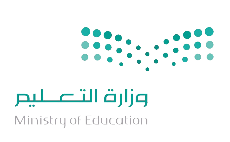 نموذج رقم (5)  
الاختبار الدوري للصف.الثاني الابتدائي مادة الرياضيات  الفترةالرابعة
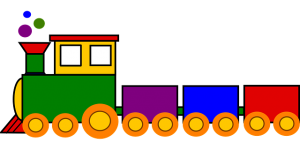 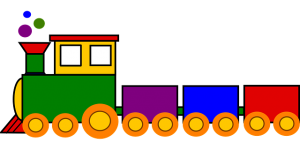 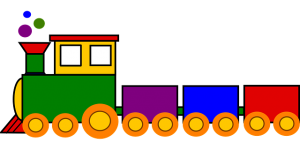 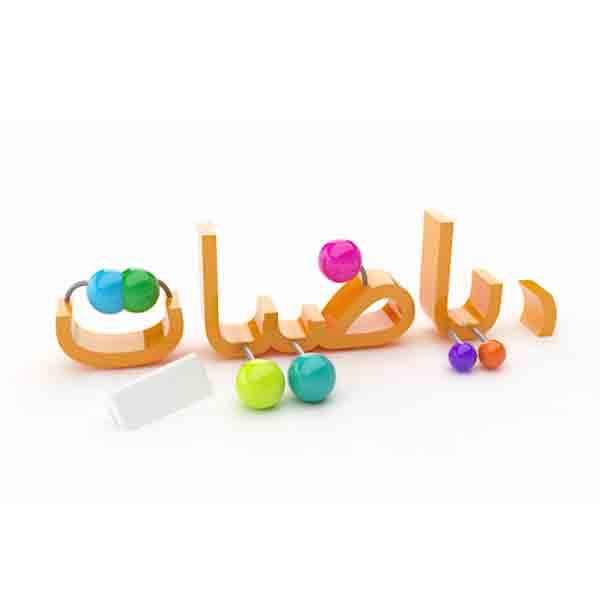 ٧   ۸   ۹
۱   ۲   ۳  ٤  ٥   ٦
اسم الطالبة ....................................................... المدرسة......................................... الصف ........................
السؤال الأول:
لضفدع أربعة أرجل ،ولضفدعان ثماني أرجل .
فكم رجلآ لثلاثة ضفادع ؟
الفهم :المعطيات : الضفدع له ........أرجل ،والضفدعان لهما 
.......أرجل 
المطلوب : كم....................................؟
اخطط : استعمل انشاء.........................
الحل :
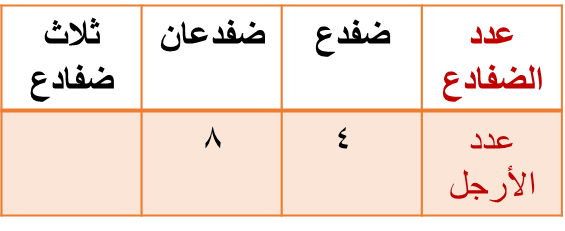 السؤال الثاني : صلي بين مجموعة (أ) بما يناسبها مع المجموعة (ب):
(أ)                        (ب)
مثلث   
مربع
دائرة
متوازي أضلاع      
شبة منحرف 


             أكملي :
السؤال الثالث  :
المجسمان هما ................و .......................
شكلان متشابهان  لان لكل واحد منهما له 
.............أوجة و..................حرفآ و.................رؤوس
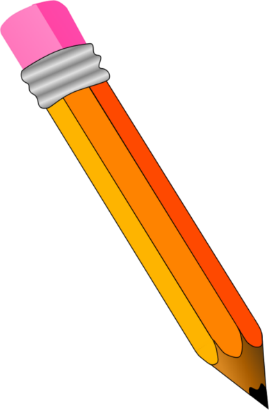 السؤال الرابع:
قيسي طول القلم مستعملة وحدة القياس 

القياس ...................تقريبآ
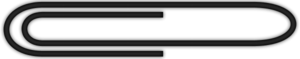 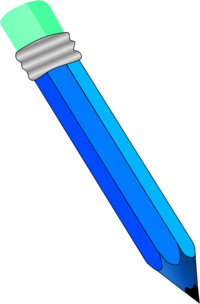 قيسي طول هذا القلم بالسنتمترات 
القياس ....................سنتمترآ تقريبآ
السؤال الخامس :
أحوط الشكل الذي مساحتة أكبر :
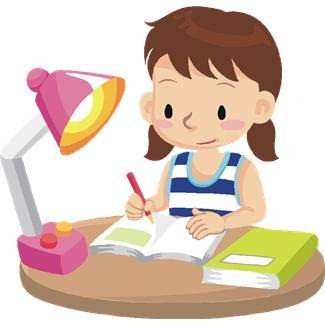 تمنياتي لك بالتوفيق                                                                                                                معلمة المادة :